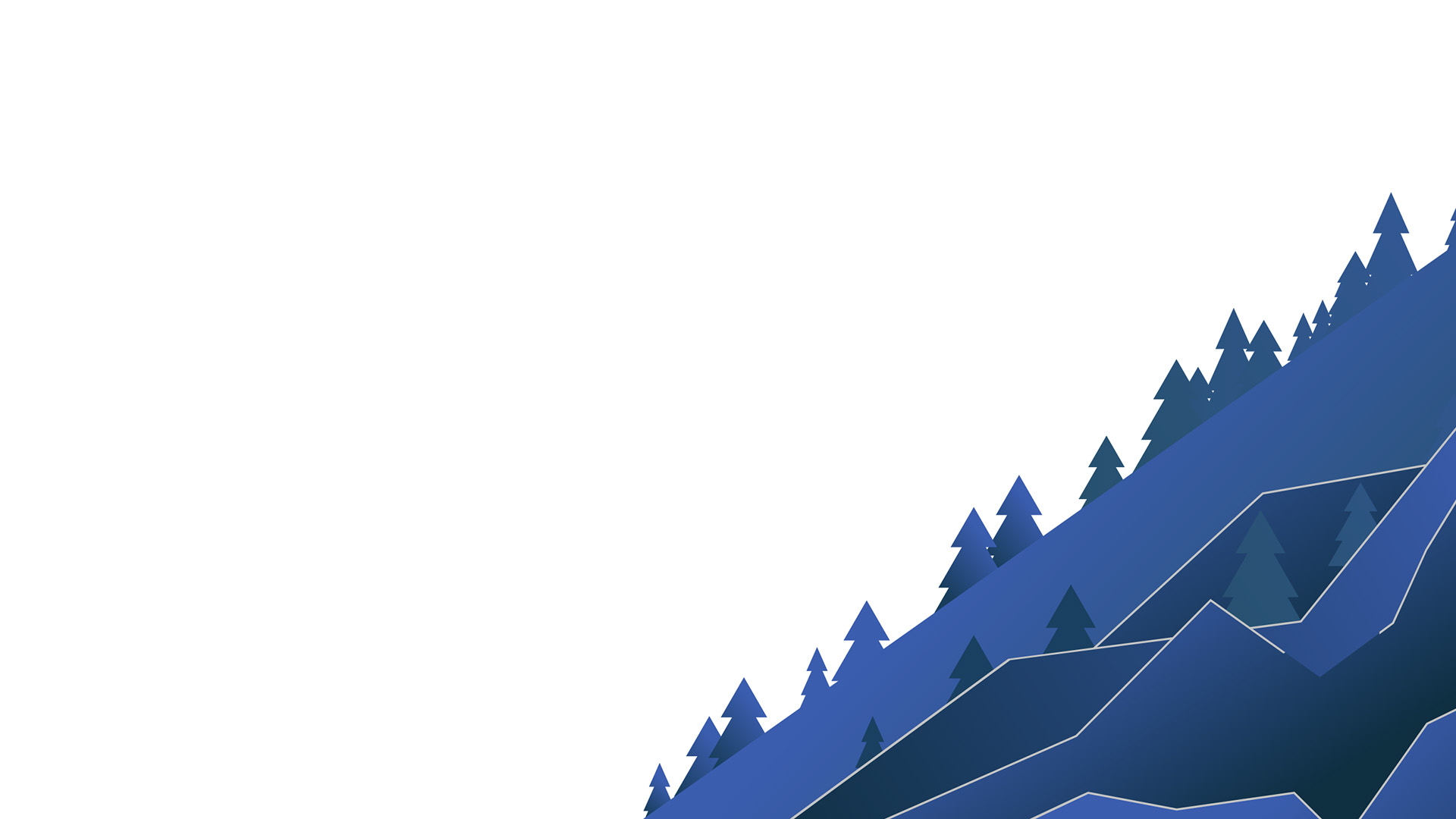 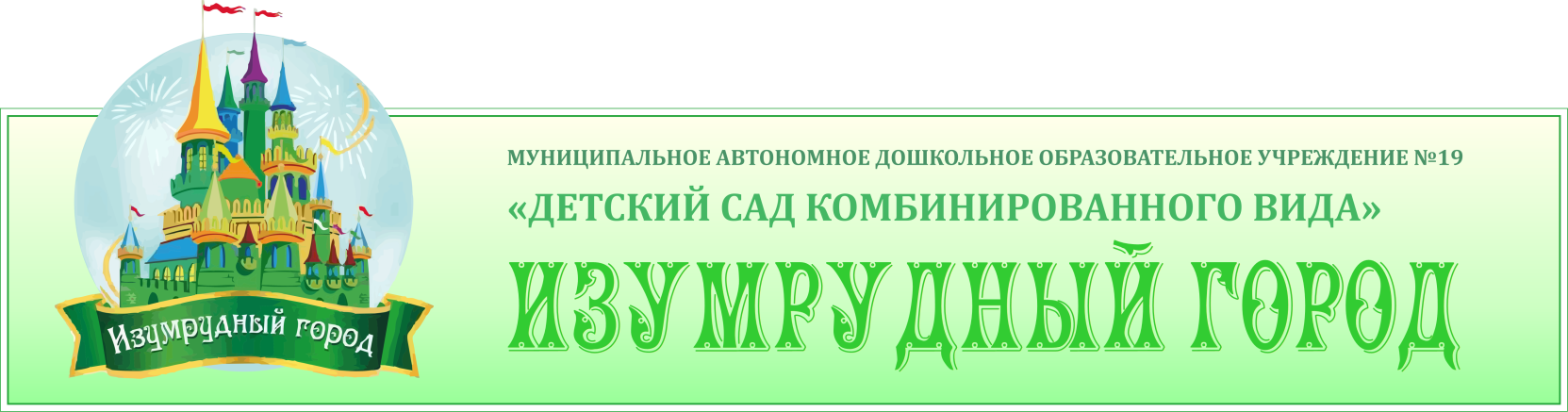 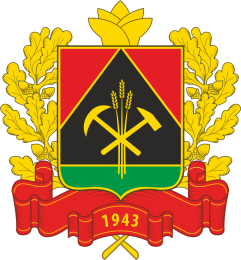 Проект
«Оптимизация оформления и размещения стендовой информации для родителей (законных представителей)»
Автор: Медведева Е.В.
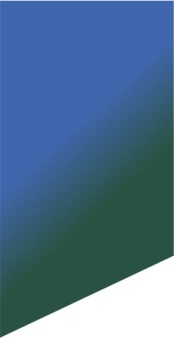 Паспорт проекта  «Оптимизация оформления и размещения стендовой информации для родителей (законных представителей)»
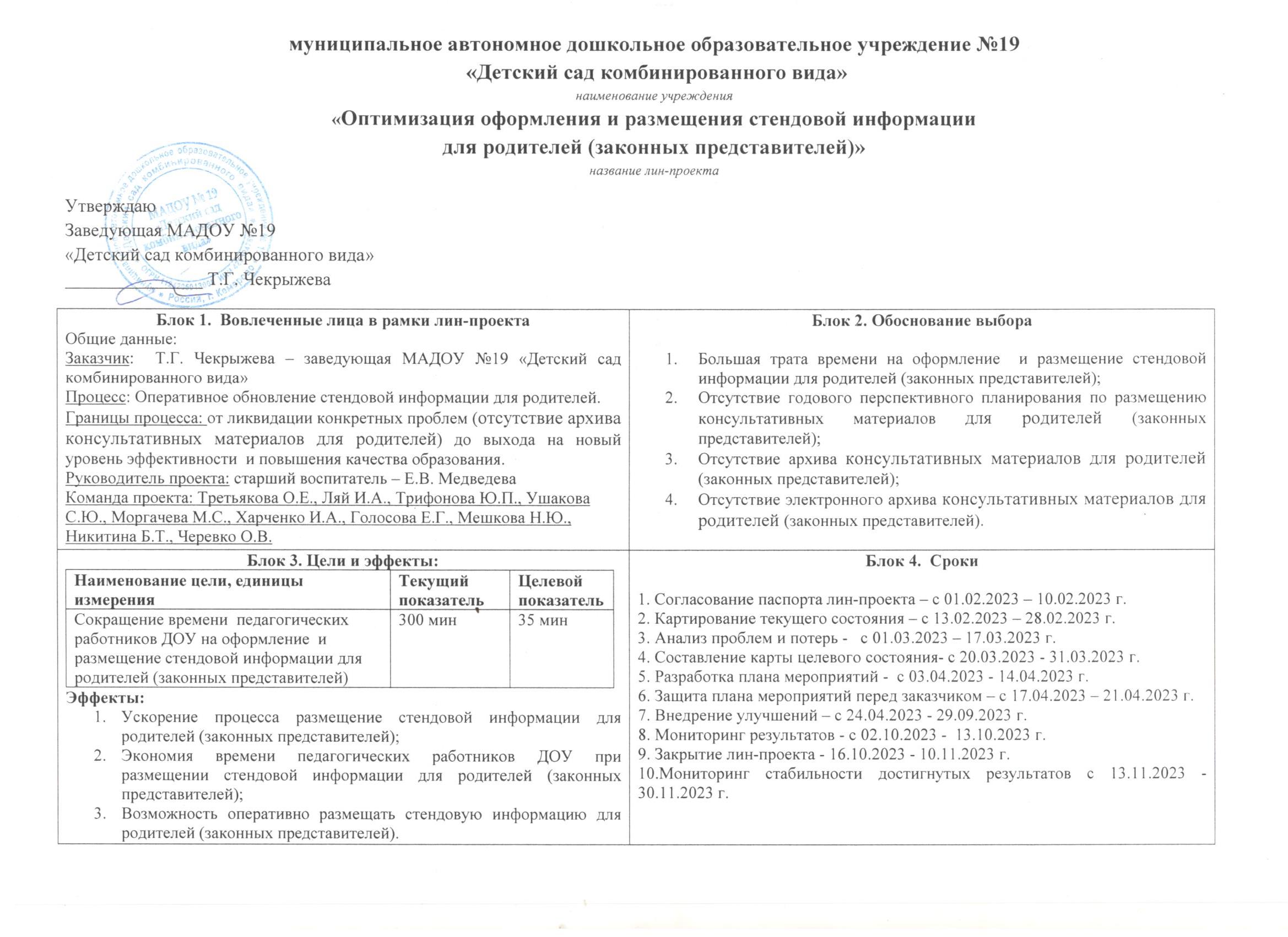 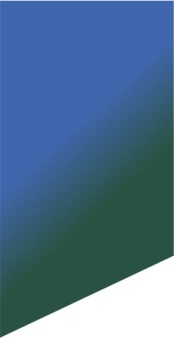 Команда проекта
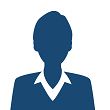 Медведева Елена Викторовна ст. воспитатель – руководитель проекта
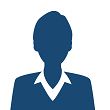 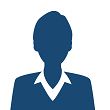 Никитина Барно Тохировна 
 учитель - логопед
Черевко Олеся Владимировна 
педагог - психолог
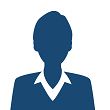 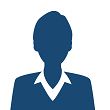 Голосова Евгения Геннадьевна 
воспитатель
Третьякова Ольга Евгеньевна
воспитатель
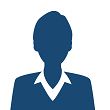 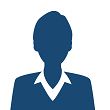 Трифонова Юлия Петровна
 воспитатель
Ляй Ирина Алексеевна 
 воспитатель
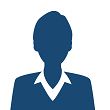 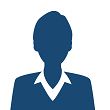 Харченко Ирина Анатольевна
 воспитатель
Ушакова Светлана Юрьевна
 воспитатель
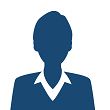 Моргачева Мария Сергеевна
 воспитатель
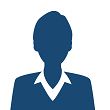 Мешкова Надежда Юрьевна
 воспитатель
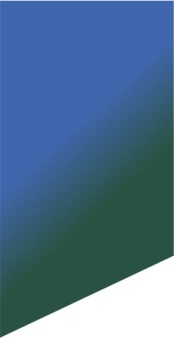 Цели и единицы измерений
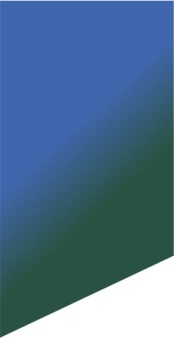 Карта текущего состояния процесса
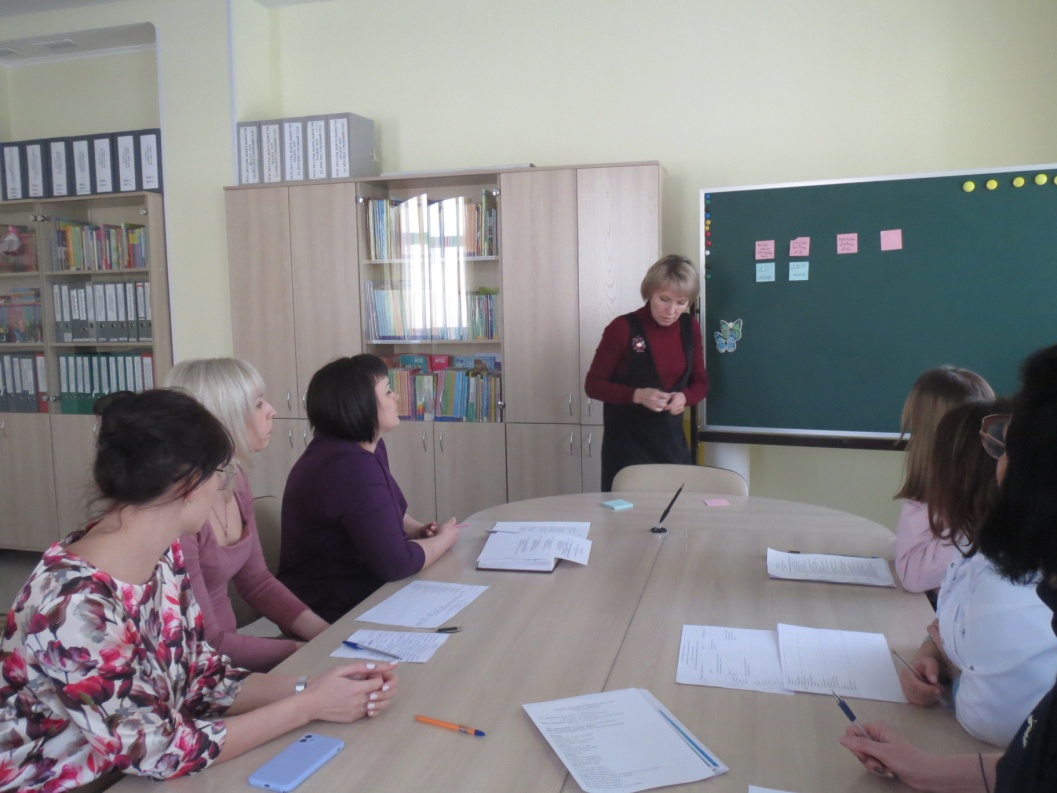 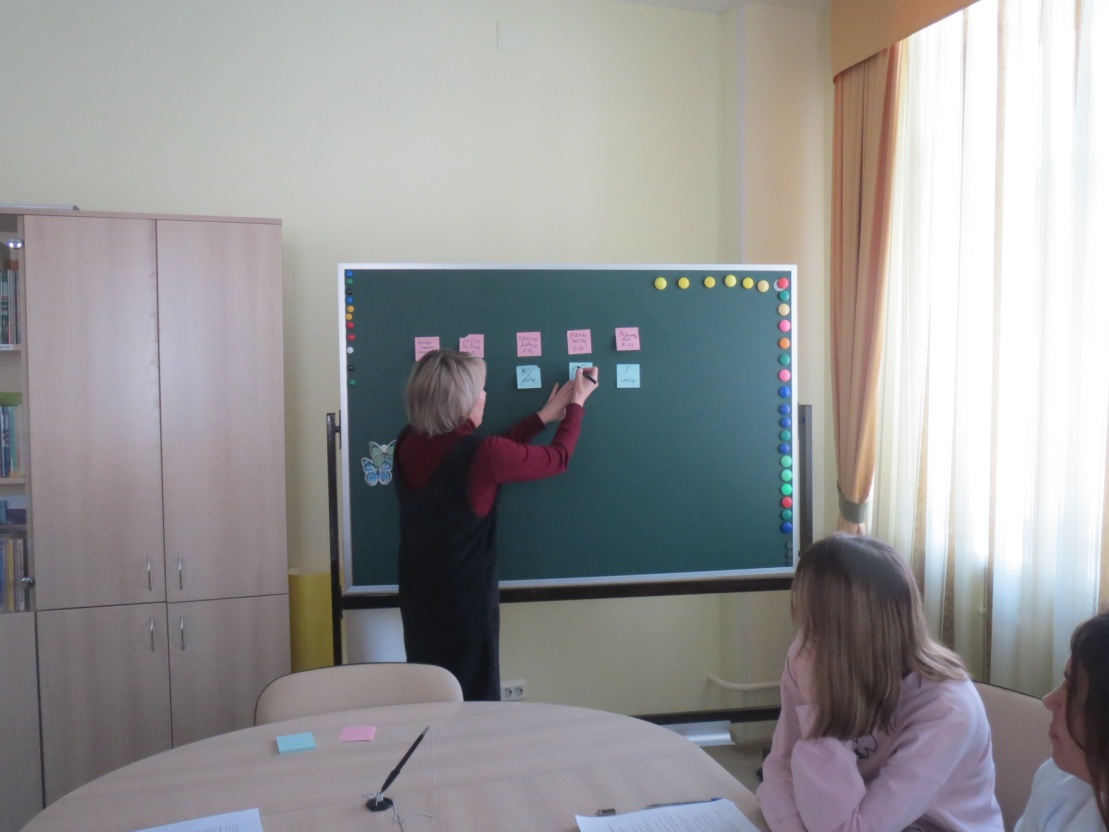 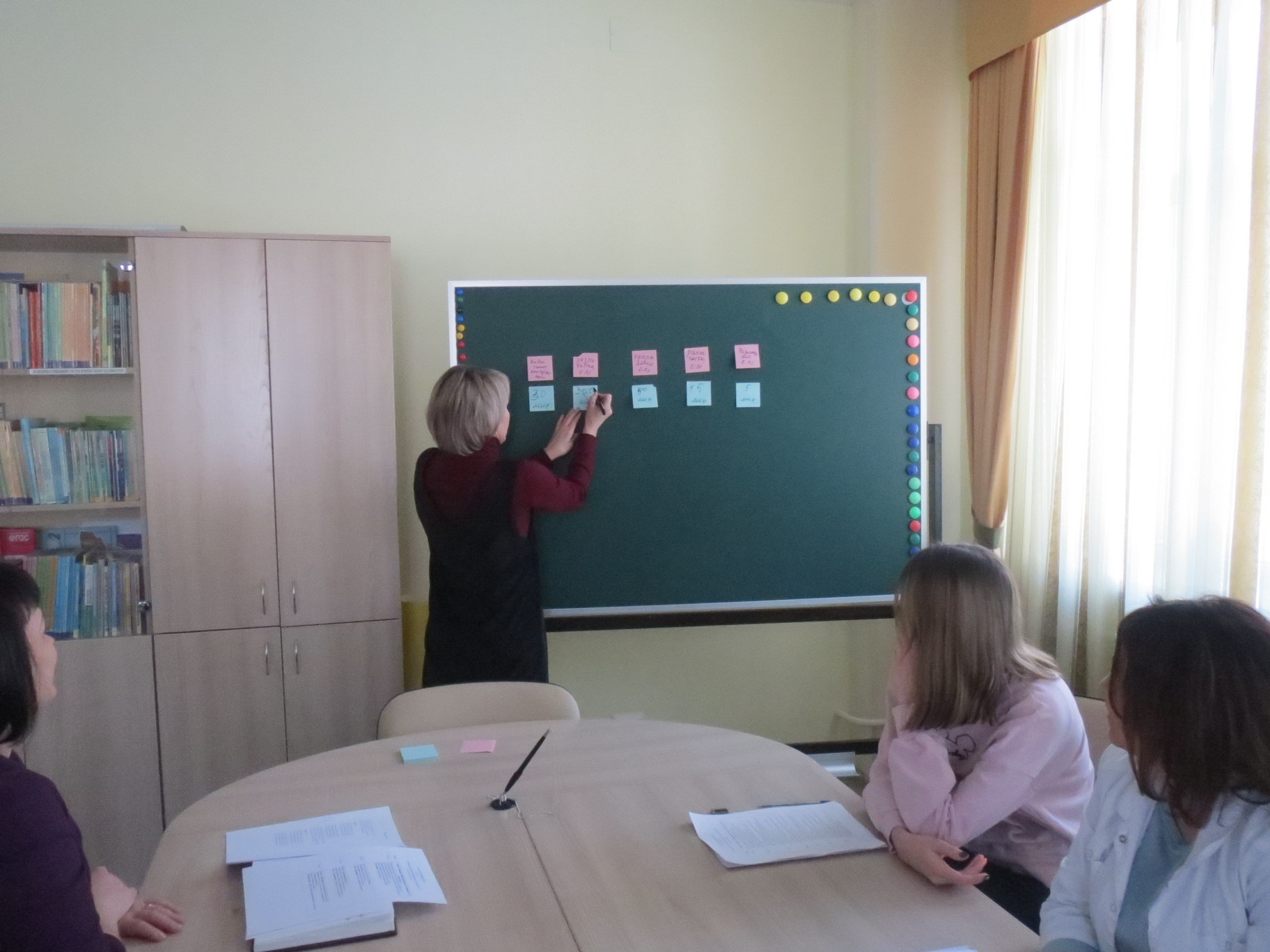 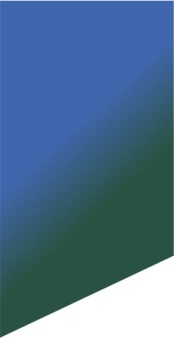 Карта текущего состояния процессаОформление и размещение для родителей (законных представителей) одного консультативного материала
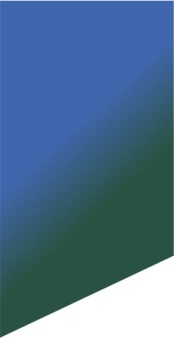 Карта текущего состояния процесса
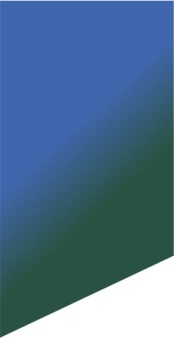 Пирамида проблем
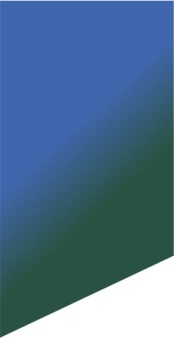 Анализ проблем
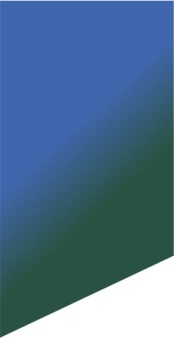 Карта целевого состояния процесса
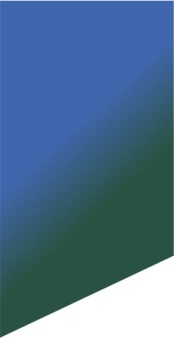 План мероприятий по  устранению проблем
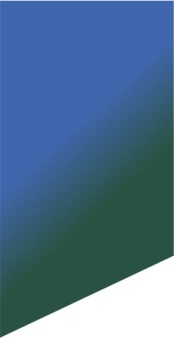 Достигнутые результаты
Эффект на 73,5%
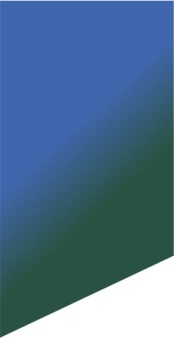 Достигнутые результаты
Разработаны перспективные планы на учебный год по размещению консультативных материалов для родителей (законных представителей)
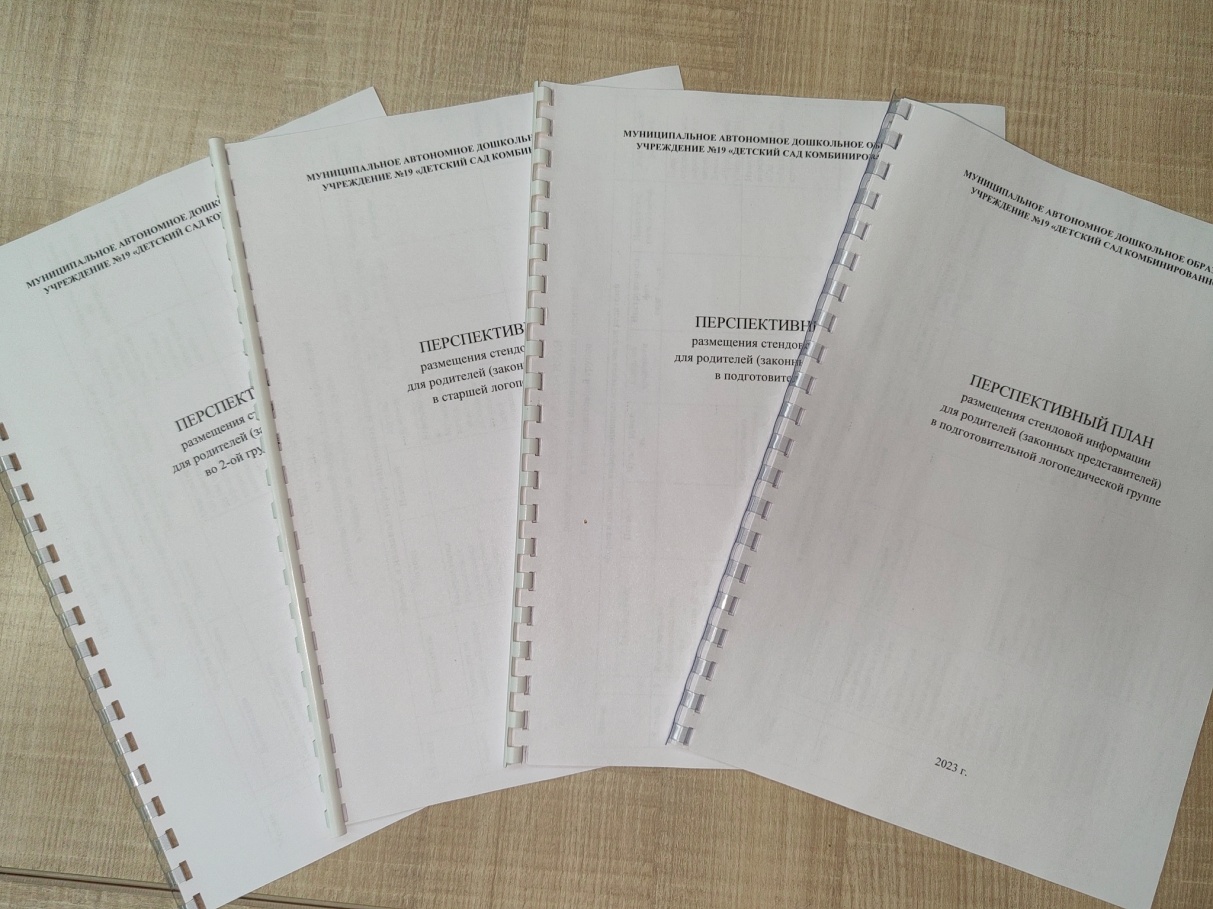 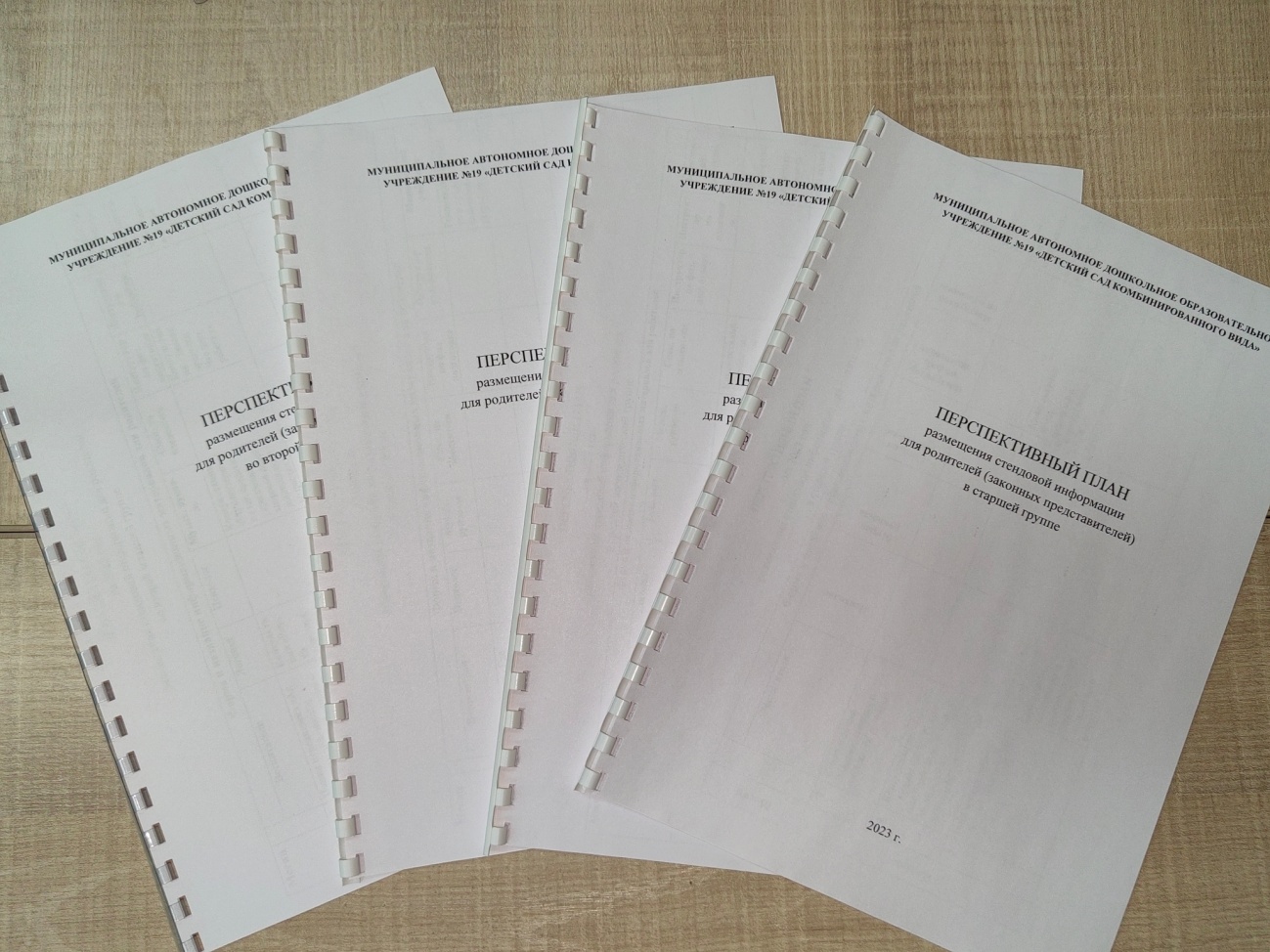 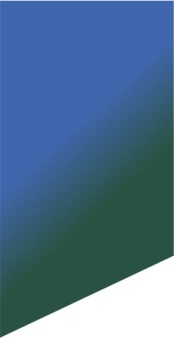 Достигнутые результаты
Разработаны методические рекомендации по правильному оформлению консультативных материалов для родителей (законных представителей)
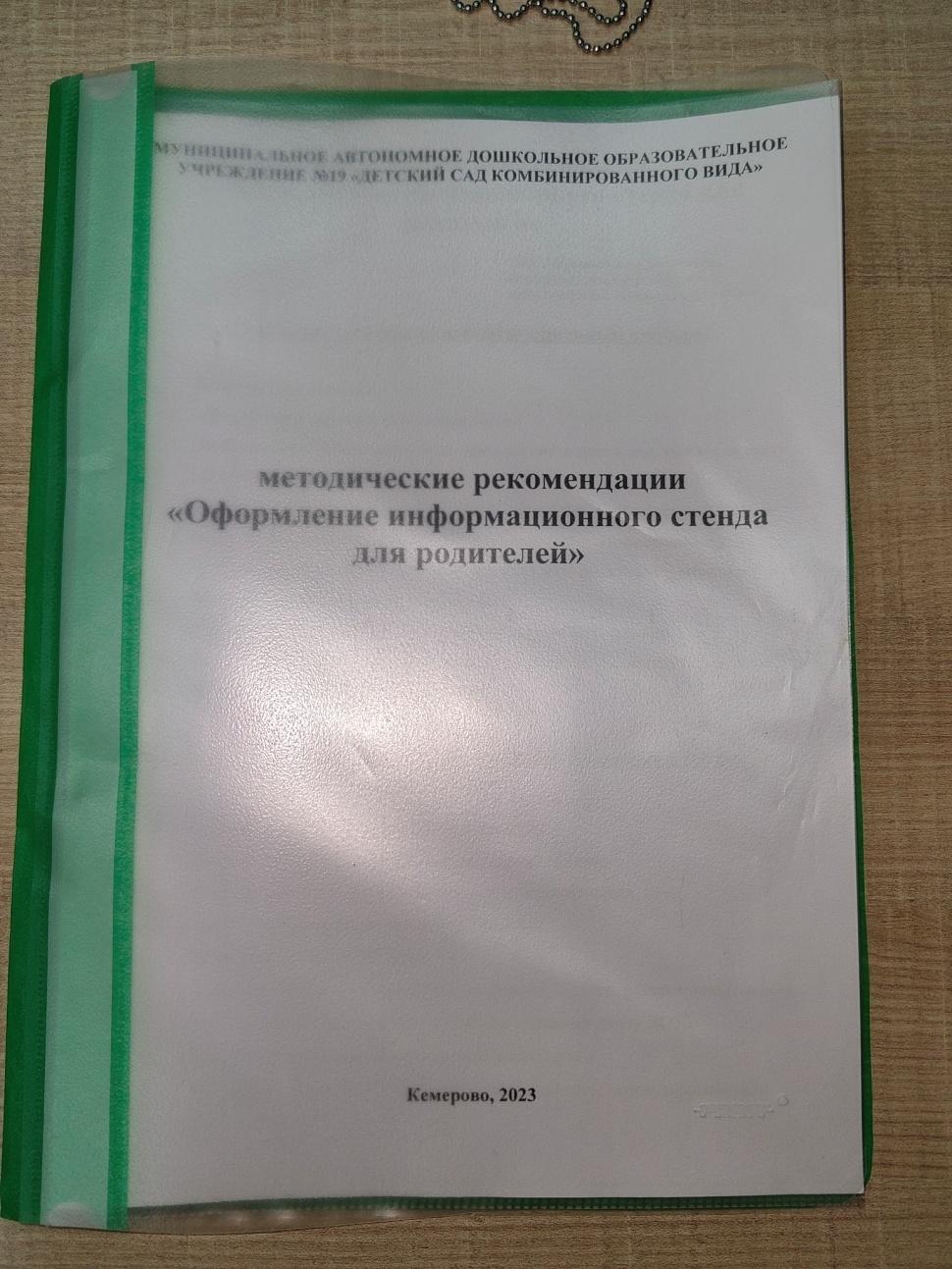 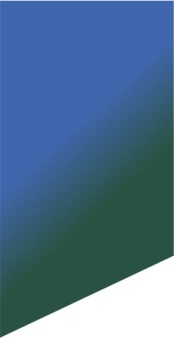 Достигнутые результаты
Создан единый электронный архив консультативных материалов для родителей (законных представителей)
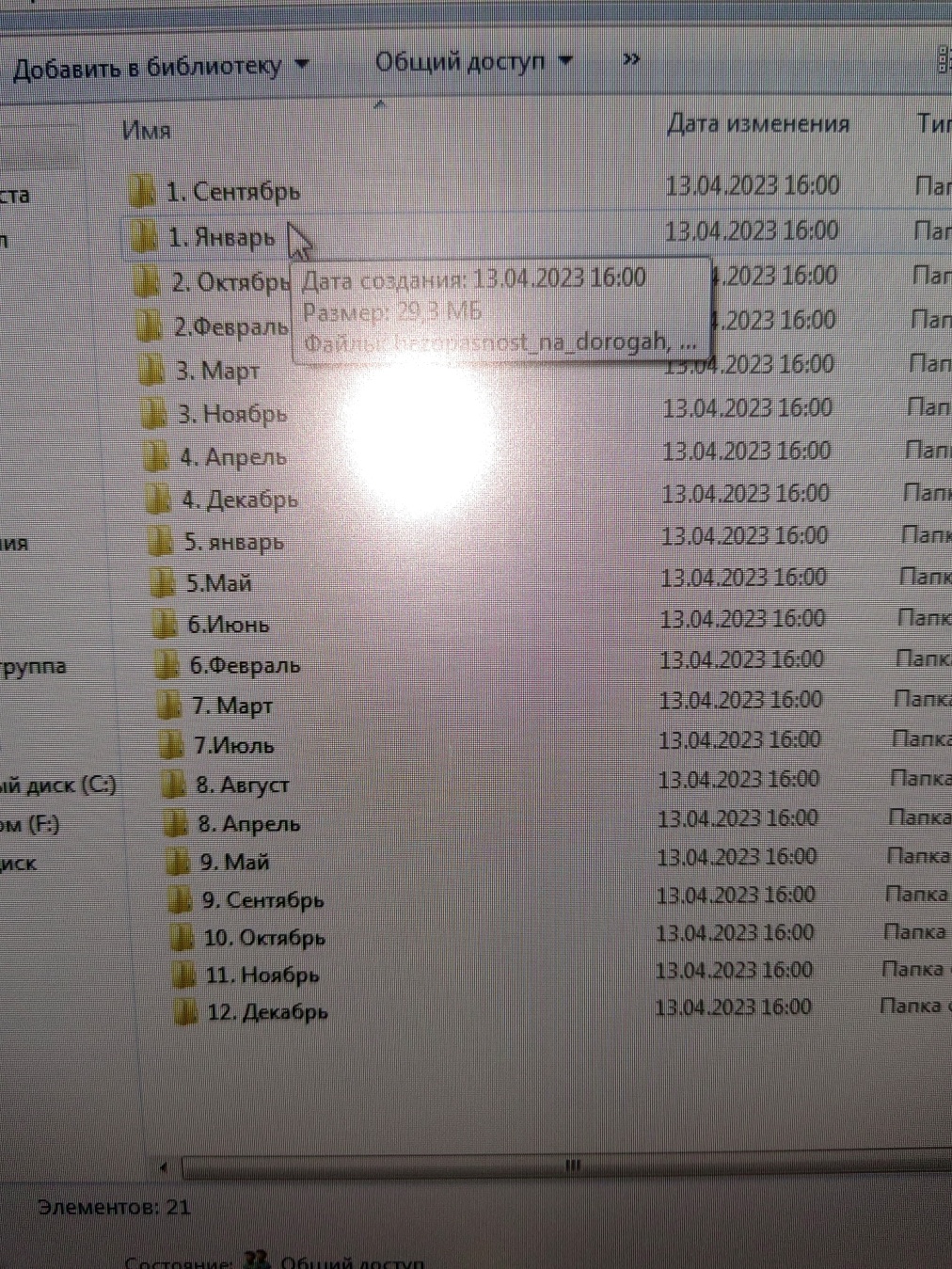 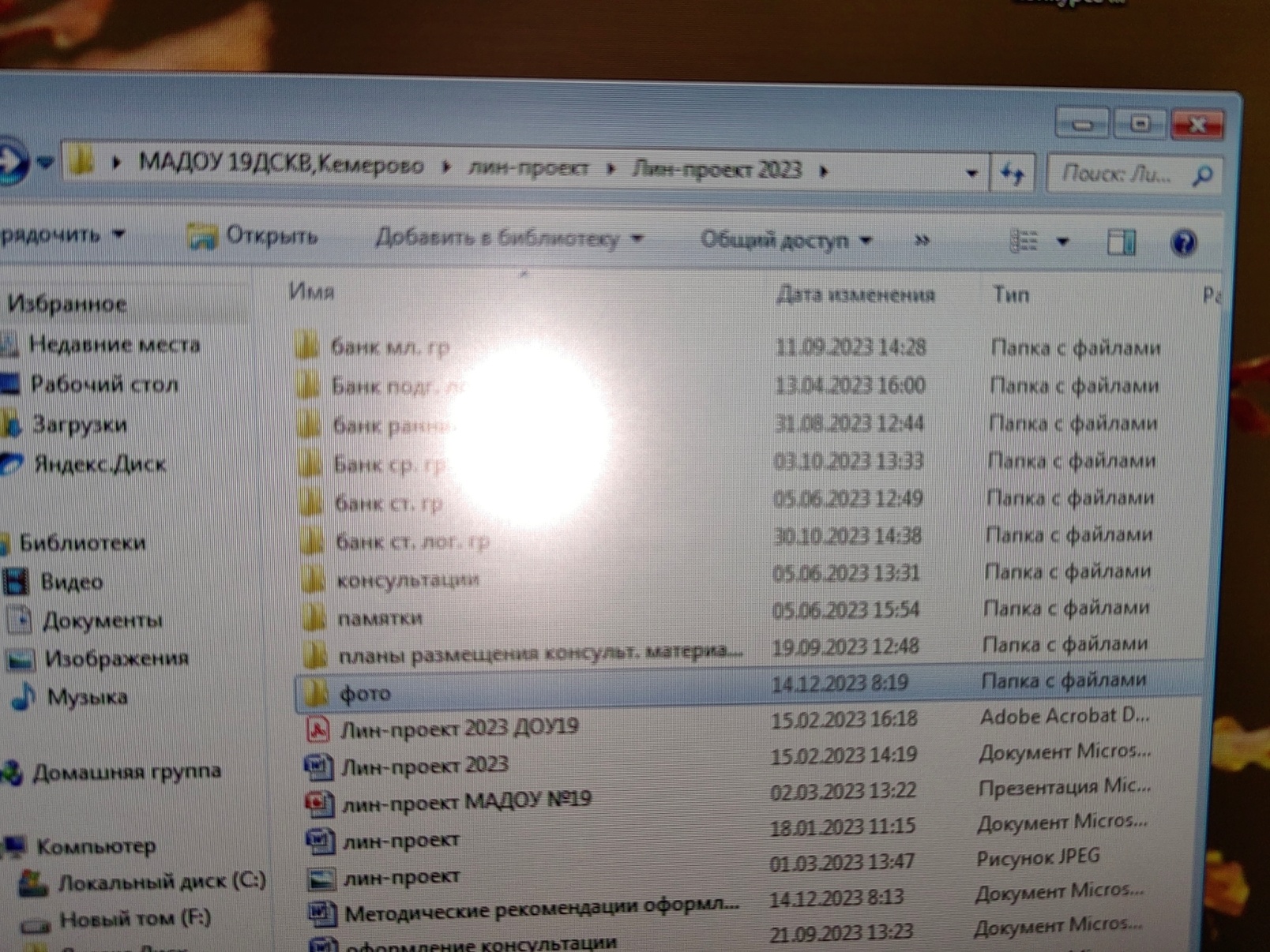 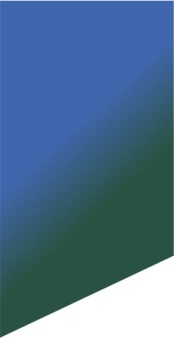 Достигнутые результаты
Создан единый архив распечатанных (готовых к использованию) консультативных материалов для родителей (законных представителей)
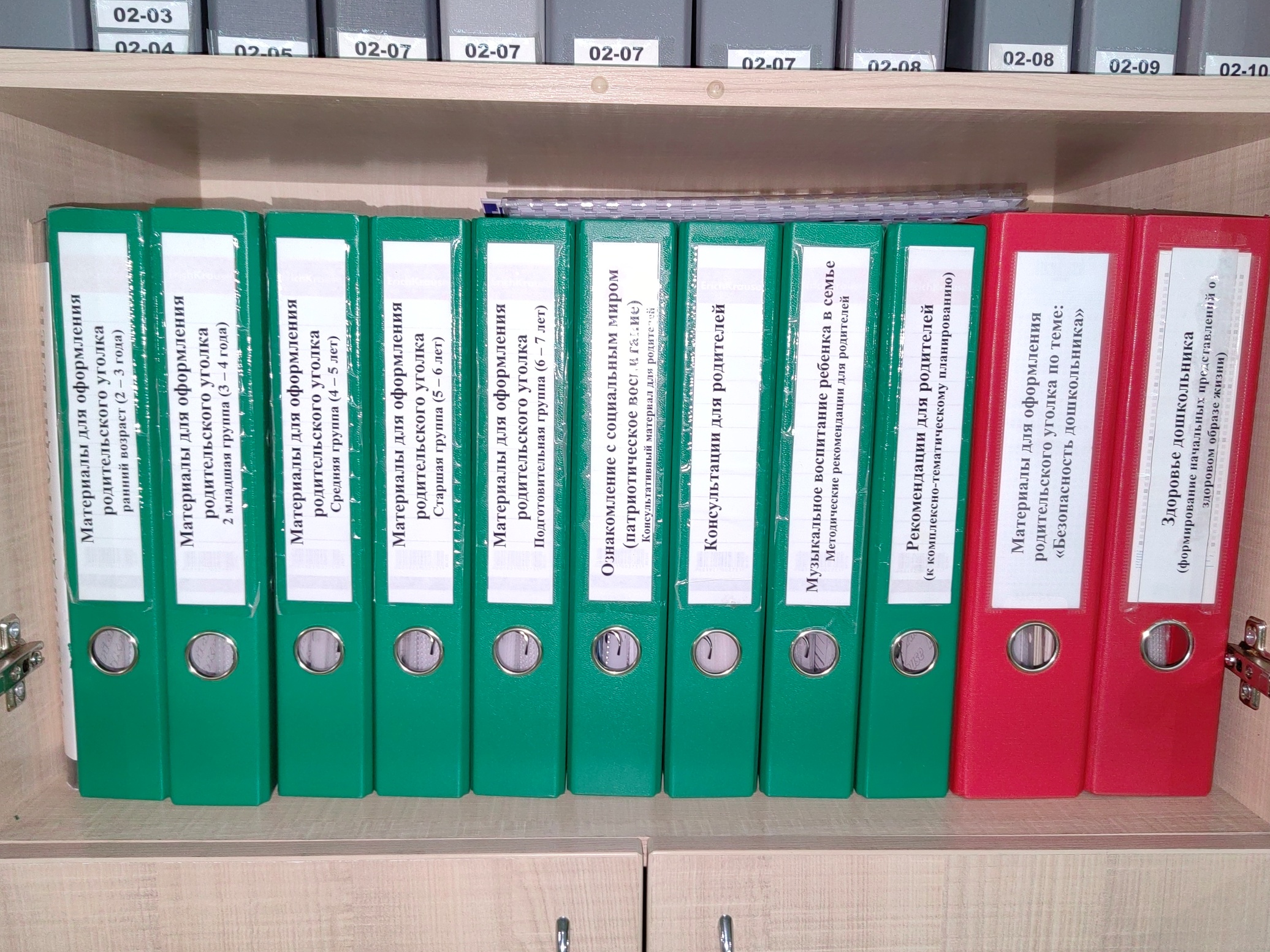 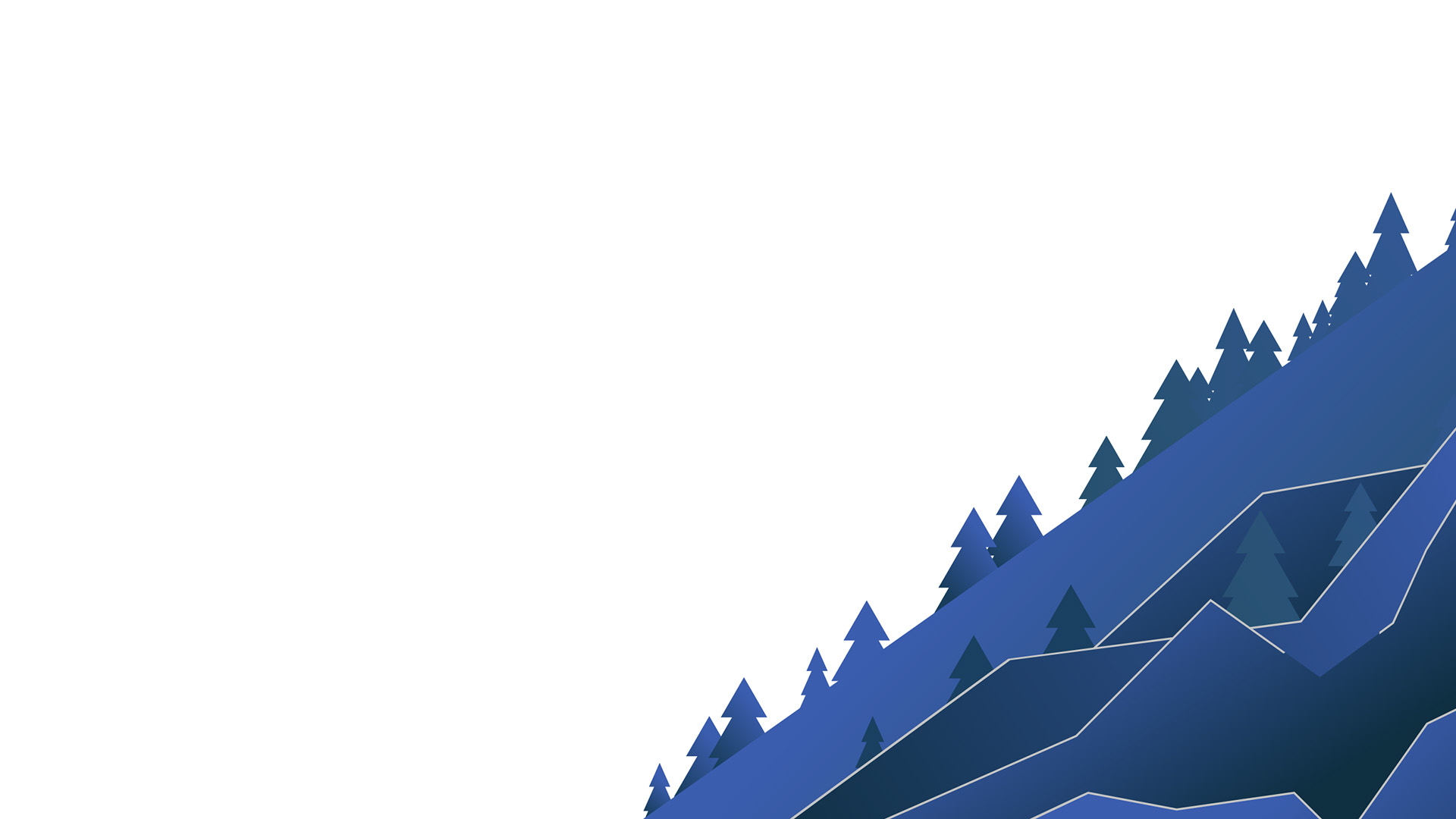 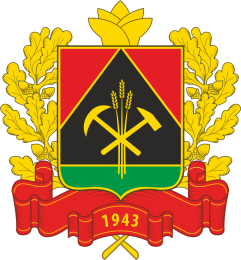 Спасибо 
за внимание!